Iraq Withdrawal
Key Players: 
Nouri al-Maliki, Prime Minister of Iraq
Shiite
George W. Bush, President of the United States (2001-2009)
Barack Obama, President of the United States (2009-present)
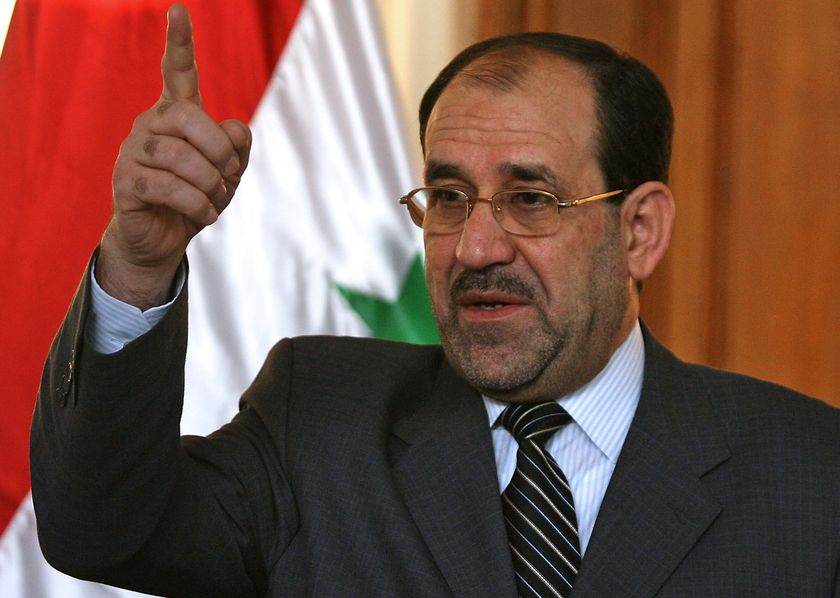 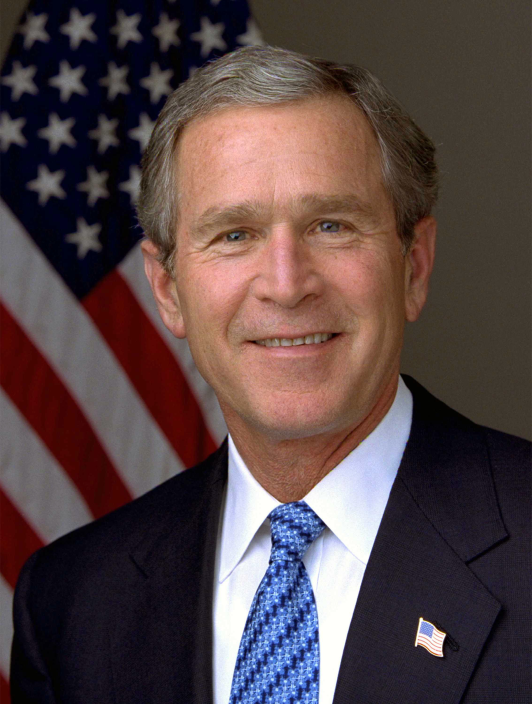 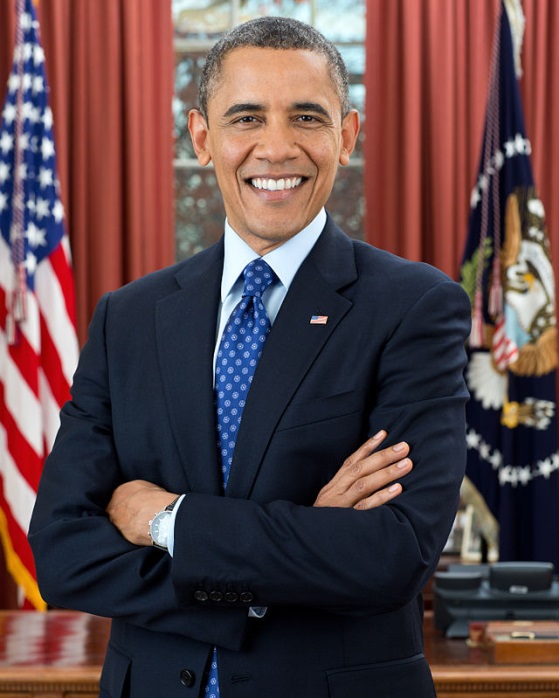 Iraq Withdrawal
2003 – invasion of Iraq
May, 2006  handover of power to Iraqi government
U.S. & coalition forces remain for security
NO Status of Forces Agreement (SOFA)
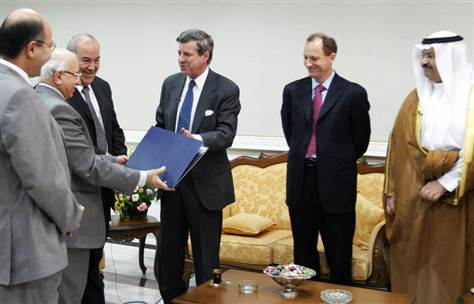 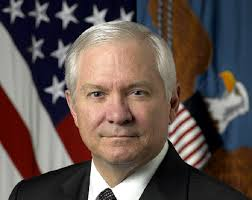 Technically U.S. & coalition troops can be tried by Iraqi courts  never happened
- January, 2008  Secretary of Defense Robert Gates says work on SOFA started, but long way off
Iraq Withdrawal
June, 2008  Nouri al-Maliki says negotiations on SOFA at standstill over sovereignty issues - “We cannot allow U.S. forces to have the right to jail Iraqis or assume, alone, the responsibility of fighting against terrorism…”
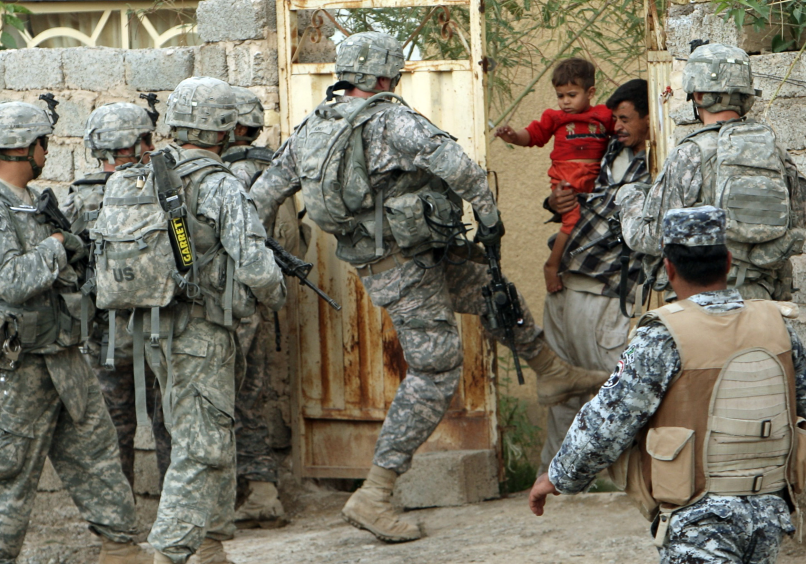 July, 2008  Iraq says there can be no SOFA without a timeline for withdrawal of troops
October, 2008  draft of SOFA briefed by Gates and Secretary of State Condoleezza Rice to Congress
Maliki circulates in Iraqi Parliament
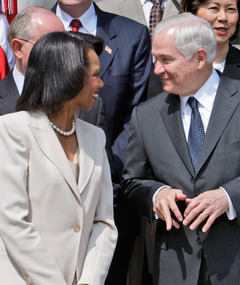 Iraq Withdrawal
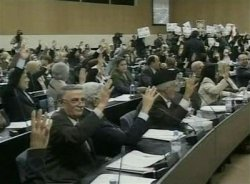 After much dissent, Iraqi parliament approves SOFA
Signed by President George W. Bush
U.S. combat forces would withdraw from Iraqi cities by June 30, 2009
All U.S. forces will be completely out of Iraq by December 31, 2011
required criminal charges for holding prisoners over 24 hours
required a warrant for searches of homes and buildings that were not related to combat
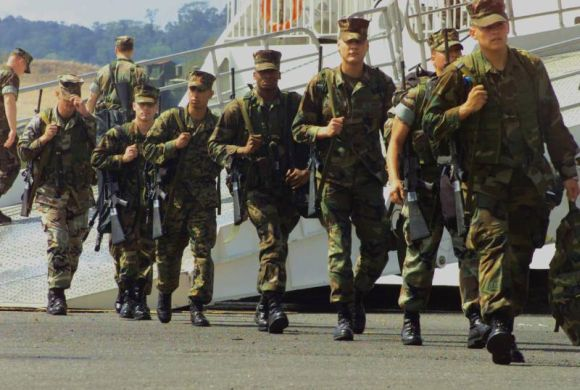 Iraq Withdrawal
U.S. contractors working for U.S. forces would have been subject to Iraqi criminal law
contractors working for the State Department and other U.S. agencies would retain their immunity
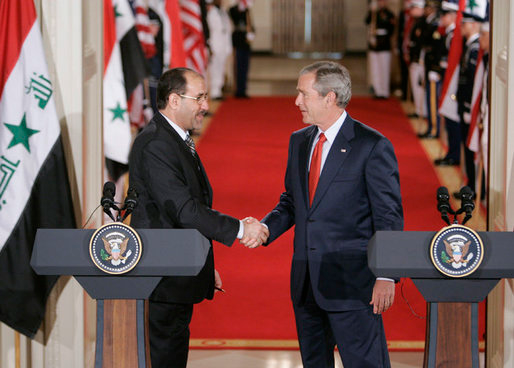 talks to extend agreement and timeline collapse
U.S. troop withdrawal begin June, 2009 and is completed by Dec., 2011
17,000 state department personnel remain with 4,000 - 5,000 defense contractors
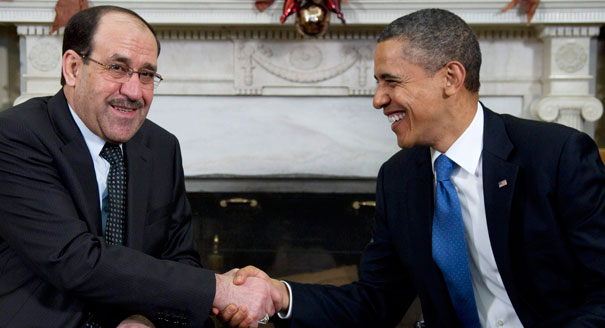 Iraq Withdrawal
Iraqi Vice President Tariq al-Hashimi – in hiding first in northern Iraq and now in Turkey
The Unraveling
Dec 18, 2011 (9 days after withdrawal) – Sunni parliamentary bloc walks out to protest al-Maliki’s (a Shiite) plan to arrest a Sunni political leader for terrorism  fragmentation of government
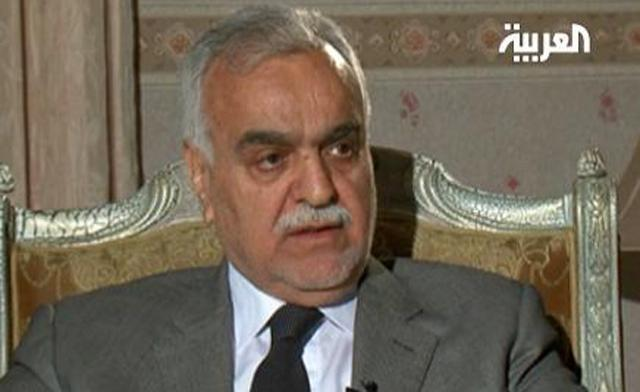 Jan 5, 2012 - 78 killed in bombings in Baghdad and Nasiriyah in by al-Qaeda (Sunnis) against Shiites
al-Hashimi found guilty of murder (in absentia) and sentenced to die – calls sentence “false and unjust”
over 100 killed in violence
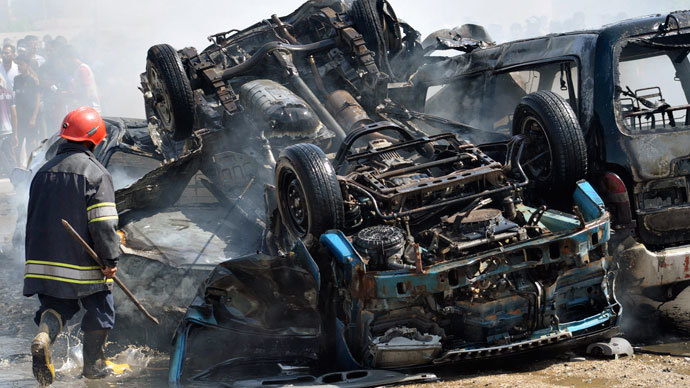 Iraq Withdrawal
Nov, 2012 – Iraqi army forces and Kurdish forces clash
Kurds say they will no longer obey Iraqi military
Dec, 2012 – President Jalal Talibani (Kurd) suffers stroke and is incapacitated
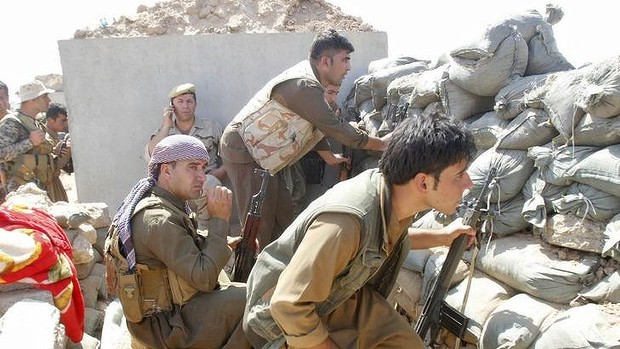 Jan, 2013 – protests in Fallujah end with Iraqi army firing on Sunni protesters
- even Sunni politicians are chased by Sunni protesters
Mar, 2013 – Syrian civil war begins spilling over – 48 Syrian soldiers in Iraq are attacked and killed
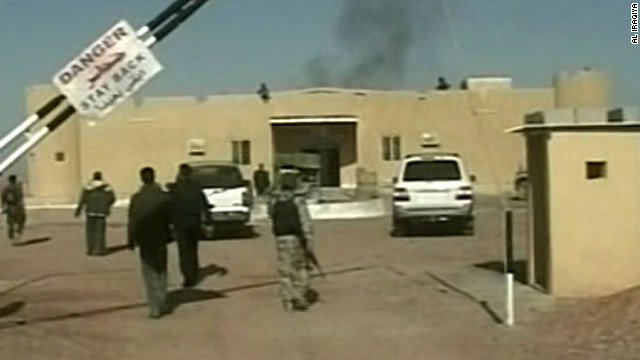 Iraq Withdrawal
Jan, 2014 – Iraqi army leaves city of Ramadi and ISIS takes control
Apr, 2014 – elections confirm support for Maliki’s policies
weak turnout in troubled regions
June, 2014 – ISIS takes control of Mosul – strategic city linking Iraq to Turkey and Syria
Kurds take control of Kirkuk
Shiite militias prepare to fight ISIS
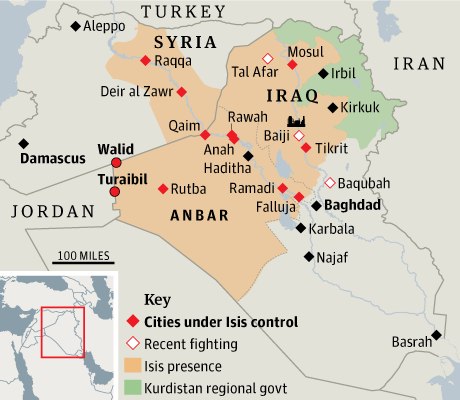 Iraq Withdrawal
Who is ISIS?
Islamic State in Iraq and Syria
Splinter group from al-Qaeda
Goal: create Islamic state across Sunni areas in Iraq & Syria
Does not recognize international borders – exist from Mediterranean to southern Iraq
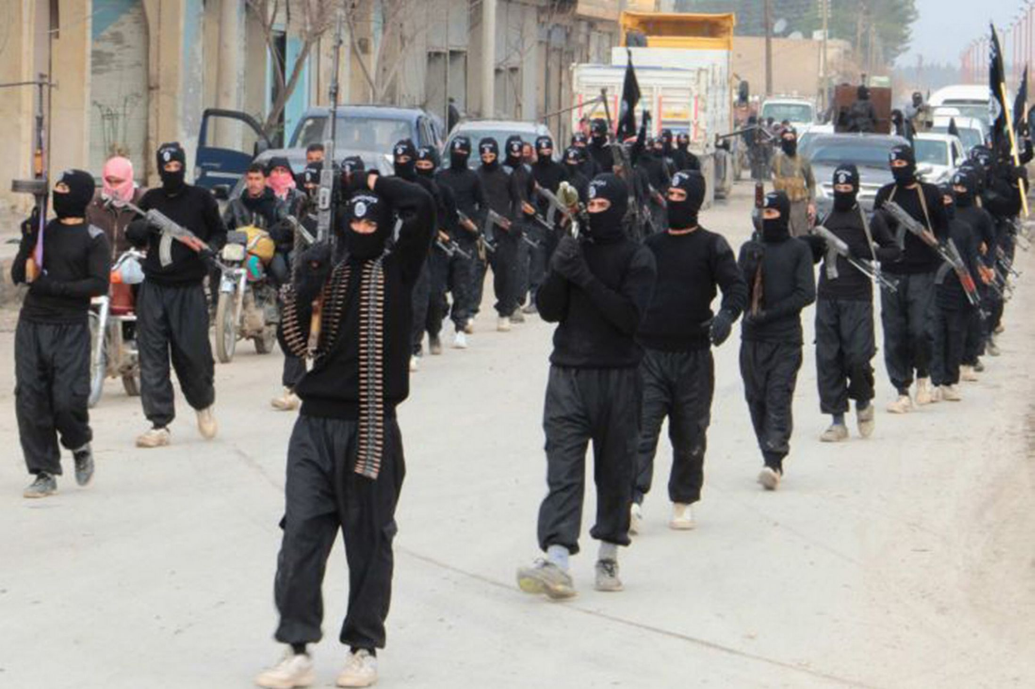 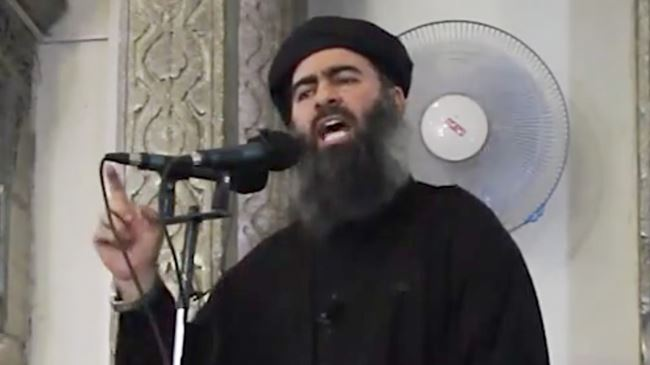 rules by Shari’a law
initially funded primarily by extortion & robbery  CRIMINALS
Leader: Abu Bakr al-Baghdadi
Iraq Withdrawal
Working backwards  al-Zarqawi est. al-Qaeda (AQI) in Iraq in 2004
al-Zarqawi killed in airstrike in June 2006
Abu Ayyub al-Masri takes control of AQI and est. Islamic State in Iraq (ISI)
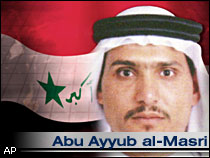 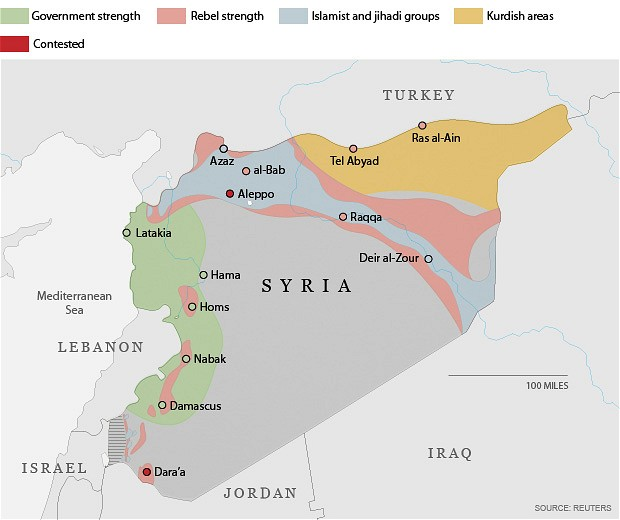 Al-Masri killed in joint Iraq-U.S. operation in Apr, 2010  al-Baghdadi takes over and renames organization
Apr 2013 – ISIS tries to absorb al-Qaeda group in Syria
- infighting results in al-Qaeda renouncing ties to ISIS
Iraq Withdrawal
Since the fall of Mosul to ISIS
ISIS takes Tikrit and other cities in both Iraq and Syria
ISIS declares creation of Islamic State (new caliphate)  according to al-Baghdadi, he has authority over all 1½ billion Muslims
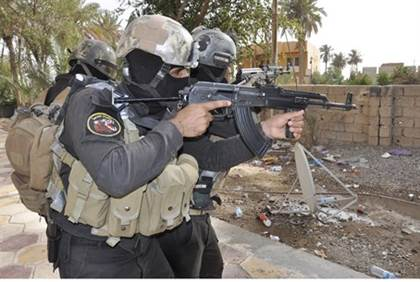 June 30, 2014 – U.S. sends in 300 more troops to protect embassy & airport (total U.S. military  800
July, 2014  several major cities in Syria fall to ISIS and they control oil fields producing 75,000 barrels/day
- ISIS kill hundreds of civilians in cities across Syria and bomb sacred site in Mosul
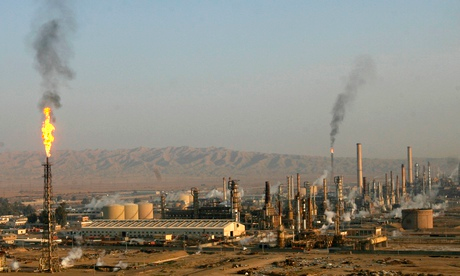 Iraq Withdrawal
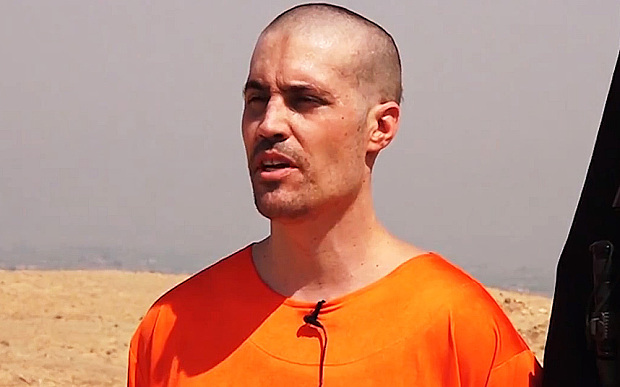 Aug, 2014 – President Obama authorizes airstrikes  bomb artillery targets
Aug 19 – ISIS decapitate journalist James Foley
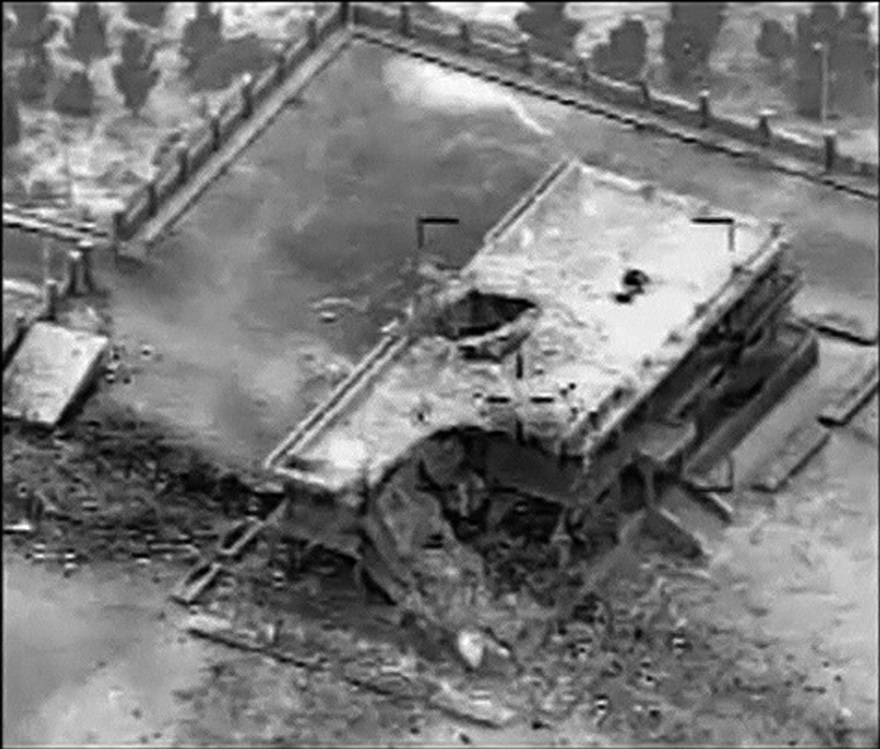 Sep 2 - another American journalist decapitated
Sep 11 – CIA announces ISIS may be 3x larger than previous estimates
Up to 30,000 fighters
Sep 13 – British aid worker executed (murdered) by ISIS
Sep 23 – US bombs ISIS positions in northern Syria
Iraq Withdrawal
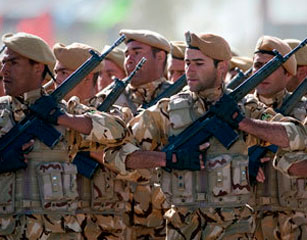 Sep 26 – British Parliament approves intervention against ISIS
Other responses by nations
France  - airstrikes, but no ground troops
Iran – 500 elite troops sent to Iraq to protect Iraqi government; some aircrafts also sent (incl drones)
Hezbollah (yes, the terrorist group) – sent advisers to Iraq to support Iran
Commander Ibrahim al-Hajj killed
Russia is hurrying orders of helicopters and aircrafts to Iraq
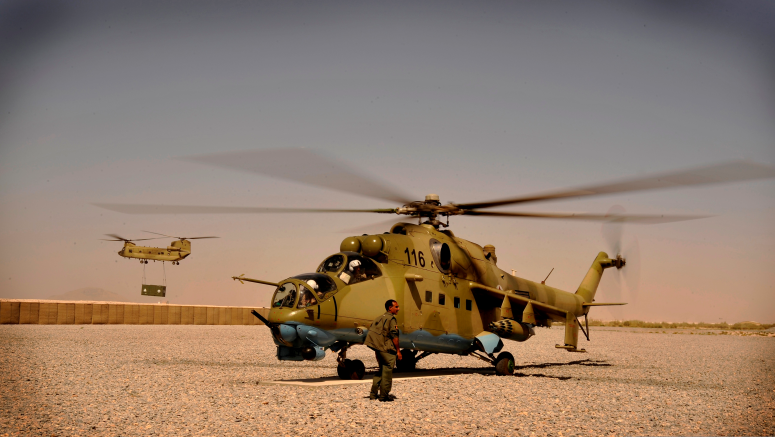 Other nations incl. Australia, Belgium, Canada, Germany, the Netherlands, New Zealand, Spain, & Turkey
Iraq Withdrawal




Now what????